出典：第14回副首都推進本部会議資料　「府市の中小企業支援について」（抜粋）
参考資料
中小企業支援機関における改革の方向性
中小企業支援機能の進化のプロセス
ステップ２
国際化支援
（海外展開・対大阪投資）
経営課題の高度化と専門家への対応

国際化

事業承継・M&A

創業・第2創業
事業承継支援
創業支援
＋
ステップ１
【都市型Ｃ】

民間人材を活かした多彩なサービス
新法人を設立（2019.4月）

両法人はともに新法人に統合し、再編

府市の機能や予算も棚卸し。なるべく新法人に業務を移管
新法人に統合
＋
【産振機構】

貸館や国事業のベーシックなサービス
1
出典：第14回副首都推進本部会議資料　「府市の中小企業支援について」（抜粋）
新法人を中小企業支援の中核組織とする
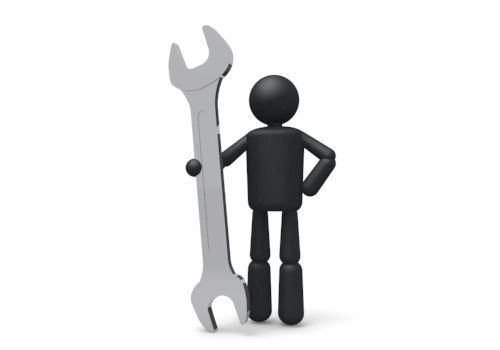 １．ワンストップ・ショップ化によるホットな現場情報収集
　　　能力の向上

あらゆる業種や課題タイプのニーズが集まる

外国語や高度専門課題への対応能力向上
中小企業経営者
２．企業支援の専門人材とノウハウの蓄積

企業経験や専門スキルを持つ人材をプール
組織としてのスケールメリットの発揮
日常の支援活動の延長線上に新しい政策（支援策）ニーズが見える。
大阪国際産業支援センター
（仮称）
３．行政職員のスキルアップ

ビジネス経験のない行政職員が実地経験を得る場

双方向の出向を通じた自治体と現場の意思疎通の向上
大阪府
大阪市
2
出典：第16回副首都推進本部会議資料　「大阪産業局（仮称）将来ビジョン」（抜粋）
新法人の組織体制と関係機関との連携強化
大阪産業局（仮称）
商工会議所・商工会
大阪府
【産振機構】

総務部
経営支援部
事業推進部
設備支援部
マイドーム事業部
総合
全て移管
総務部門
連携を強化し、ワンストップ化を推進
中小機構
サービス事業部門

創業・ベンチャー
事業承継

経営支援
販路開拓
経営革新
【IBPC大阪】
【大阪府商工労働部】

中小企業支援にかかる
事業・予算・人員
一部移管
【O-BIC】
国際
【JETRO】
大阪市
【都市型センター】

総務部

事業部
国際ビジネスセンター (仮称）
全て移管
【信用保証協会】
金融
施設サービス部門

設備・資金支援部門
【金融機関】
【大阪市経済戦略局】

中小企業支援にかかる
事業・予算・人員
一部移管
【大阪産業技術研究所】
技術
3
※関経連、同友会、近経局とも連携
出典：第14回副首都推進本部会議資料　「府市の中小企業支援について」（抜粋）
設立団体（自治体）から中小企業支援団体への職員派遣
両法人の常勤職員等は、東京の半分程度。また、大阪は府市からの派遣職員数が極めて少なく、自治体が派遣職員経由での現場の企業ニーズやノウハウを吸収する仕組みが機能しない
設立団体から中小企業支援団体への常勤職員の状況
他府県支援法人のヒアリングより
＜東京都中小企業産業振興公社の　
　コメント＞

「設立団体と支援法人は一体であり、
　設立団体における政策立案や予算編成においても職員が現場を知っていることは重要。」

「都道府県の政策と一体となって動く
　中小企業支援団体は、事業の実施
　部隊として、設立団体と同じ方向を
　向いて取り組む必要があり、そのた
　めの人の繋がり（派遣）が必要。」
大阪
他地域
245
118
62
56
53
49
49
4
出典：第14回副首都推進本部会議資料　「府市の中小企業支援について」（抜粋）
主要都市における中小企業支援団体の事業費の状況
両法人の事業費（合計）は、類似の６都府県中三番目。
　　また、１企業あたりに換算すると、最下位。
中小企業支援団体の総事業費

（億円）
左記グラフの中小企業１企業あたりの事業費

（千円）
109.6
123.9
67.0
60.2
46.1
40.5
37.5
41.4
29.1
32.0
27.7
25.6
出典：総事業費は、６都府県において中小企業支援センターに指定されている各団体の、2016年度決算の財務諸表から経常経費を記載
　　　　棒グラフは左が都道府県、右が県庁所在地政令市（東京は特別区に中小企業支援センターが無いため省略）
　　　　中小企業数は、2016年経済センサスの数値
5